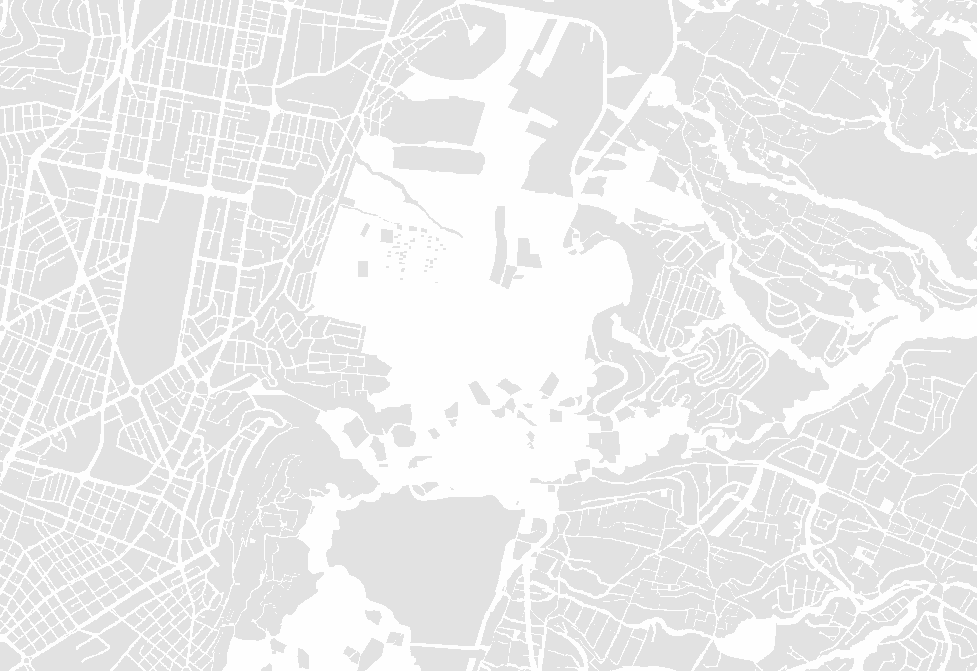 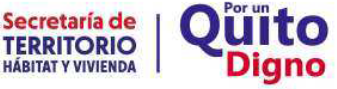 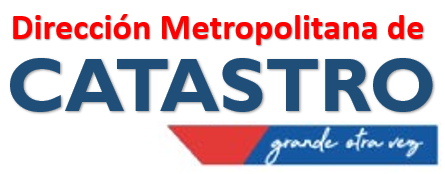 ORDENANZA REFORMATORIA DEL LIBRO IV DEL EJE TERRITORIAL, LIBRO IV.1 DEL USO DEL SUELO, TITULO II DE LA REGULARIZACION DE EXCEDENTES O DIFERENCIAS DE SUPERFICIES DE TERRENO URBANO Y RURAL EN EL DISTRITO METROPOLITANO DE QUITO, PROVENIENTES DE ERRORES DE CÁLCULO O DE MEDIDAS
2021
Observaciones Sesión Concejo 185
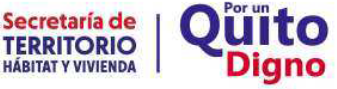 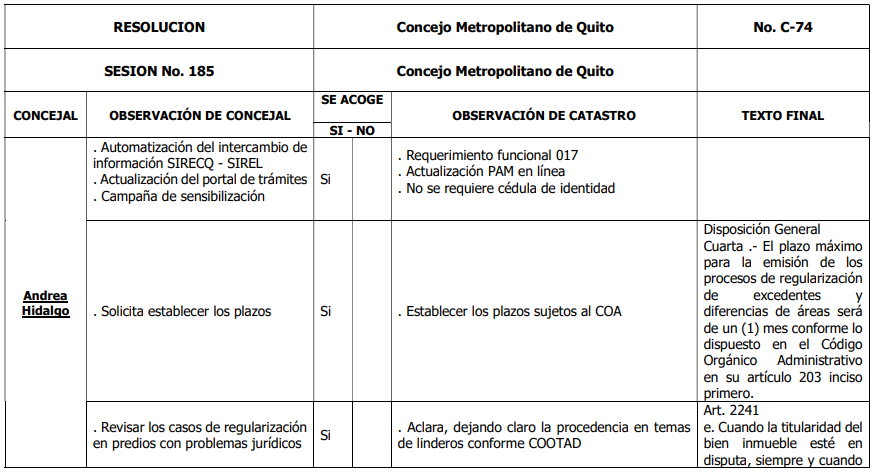 Observaciones Sesión Concejo 185
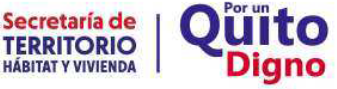 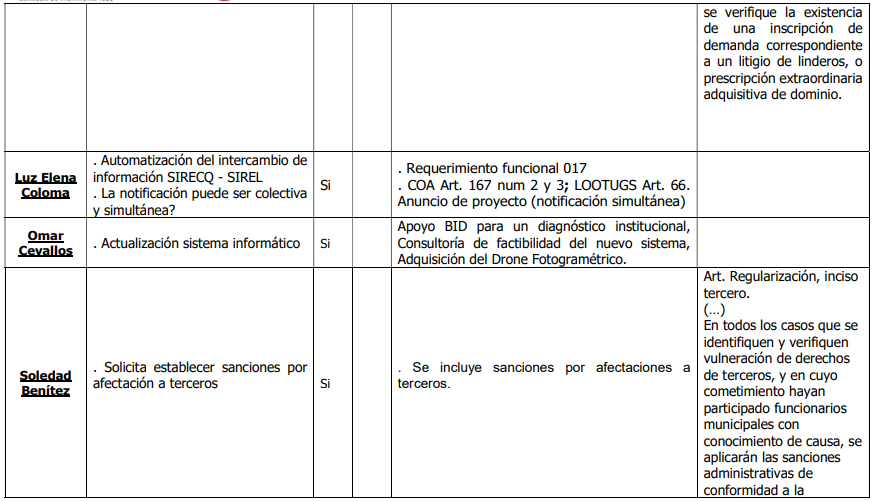 Observaciones Sesión Concejo 185
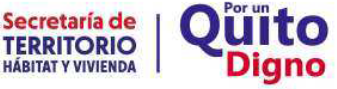 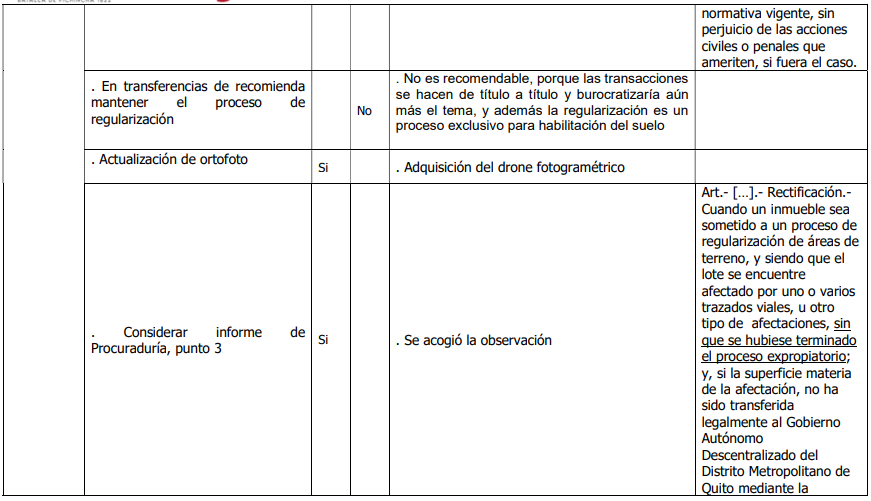 Observaciones Sesión Concejo 185
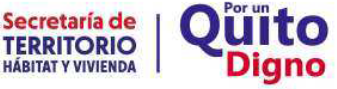 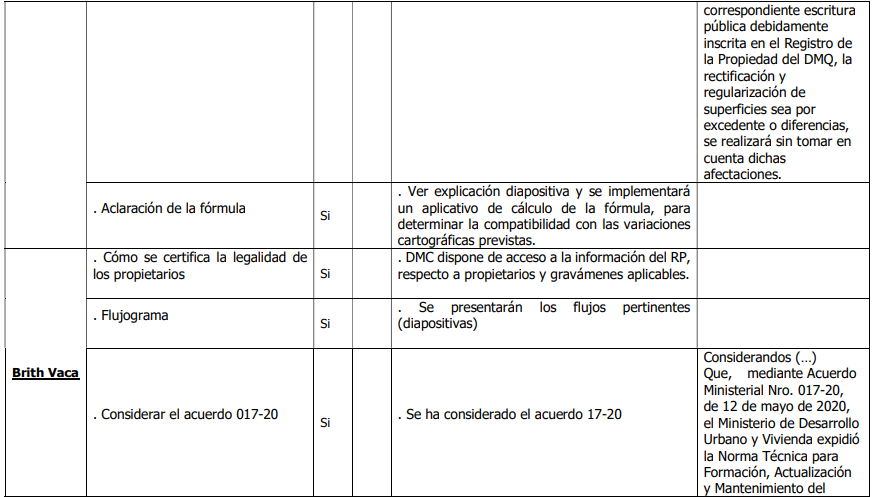 Observaciones Sesión Concejo 185
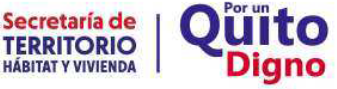 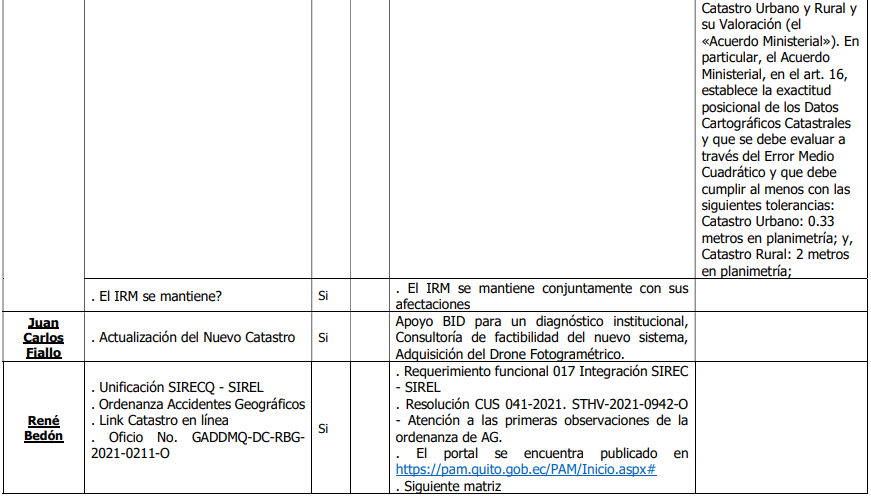 Observaciones Sesión Concejo 185
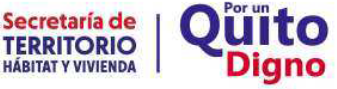 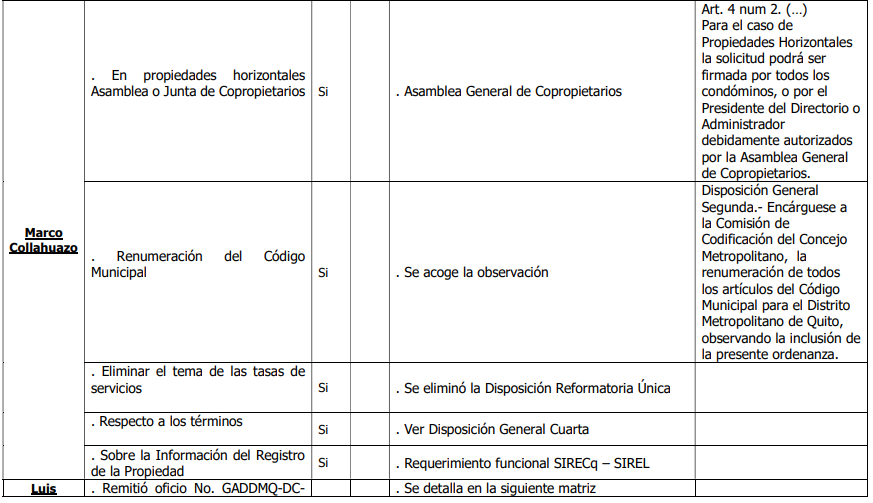 Observaciones Sesión Concejo 185
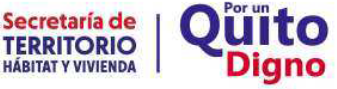 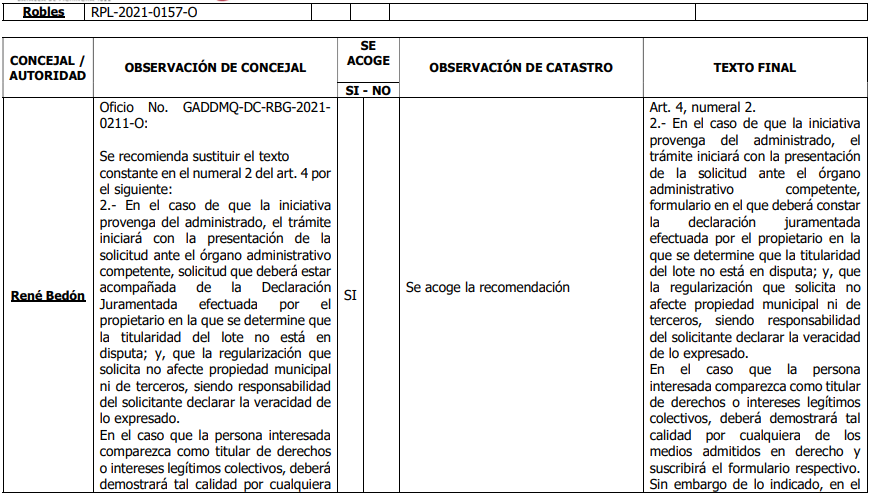 Observaciones Sesión Concejo 185
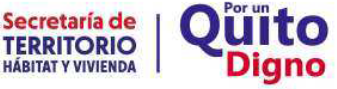 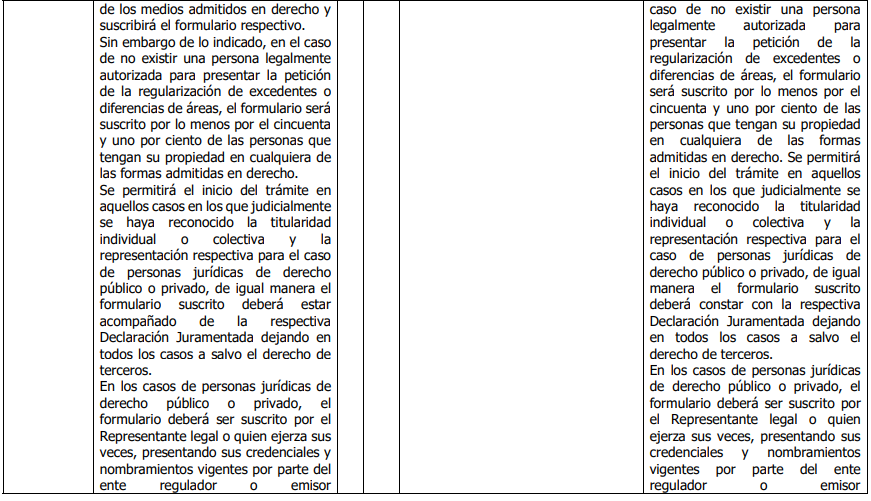 Observaciones Sesión Concejo 185
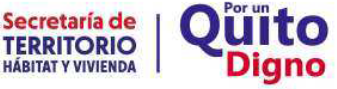 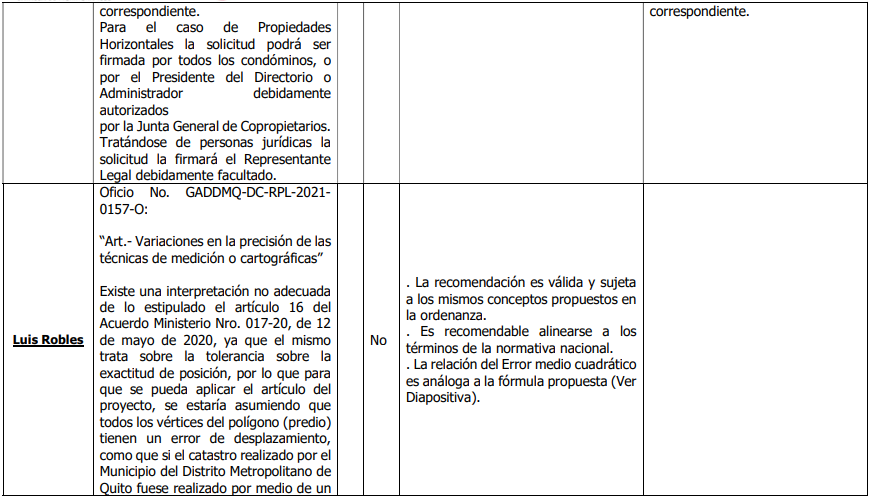 Observaciones Sesión Concejo 185
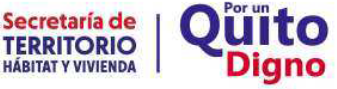 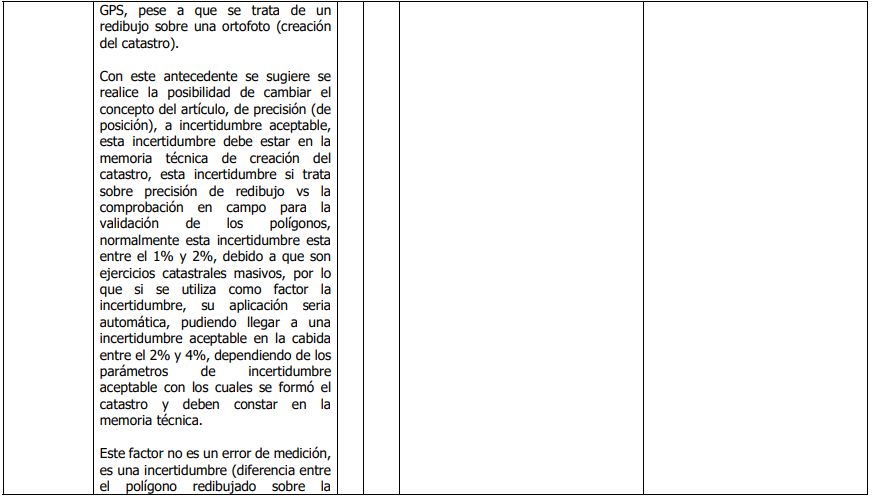 Observaciones Sesión Concejo 185
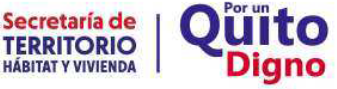 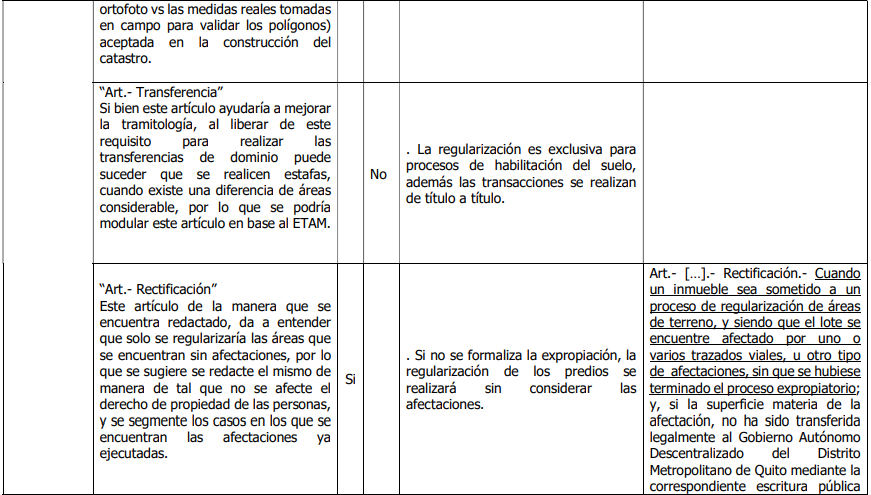 Observaciones Sesión Concejo 185
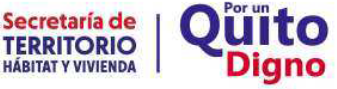 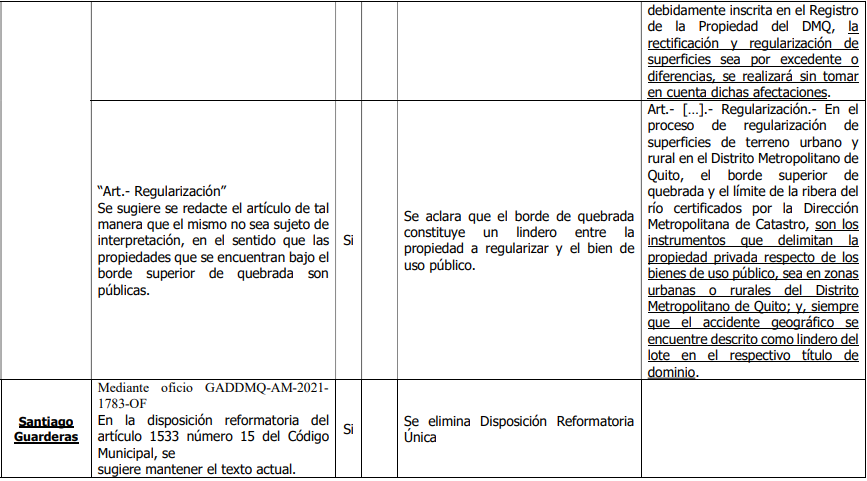 Observaciones Sesión Concejo 185
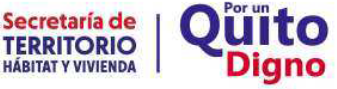 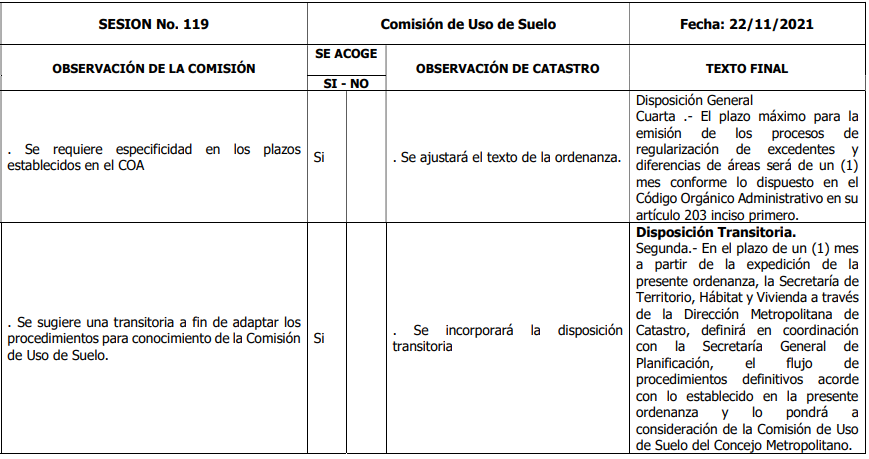 Observaciones Sesión Concejo 185
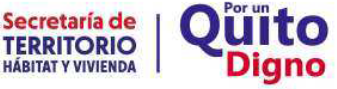 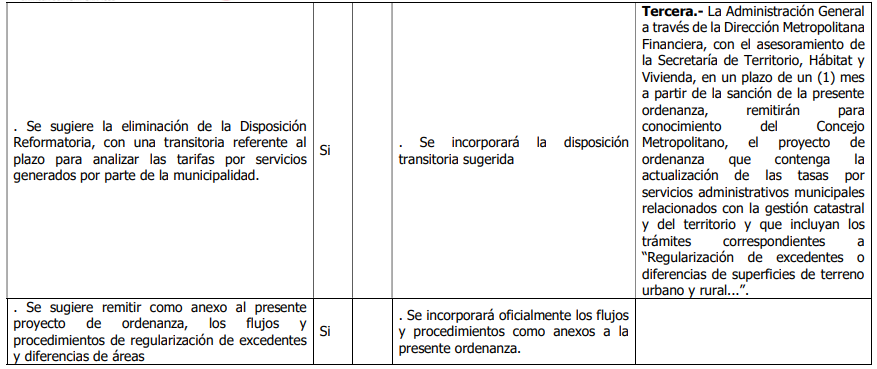 Observaciones Sesión Concejo 185
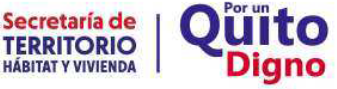 Actualización del sistema informático: Apoyo BID para un diagnóstico institucional, Consultoría de factibilidad del nuevo sistema, Adquisición del Drone Fotogramétrico.
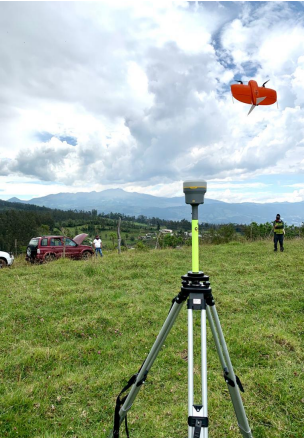 Carretas, Nov. 2021 (Ortofotografía – Nube de Puntos)
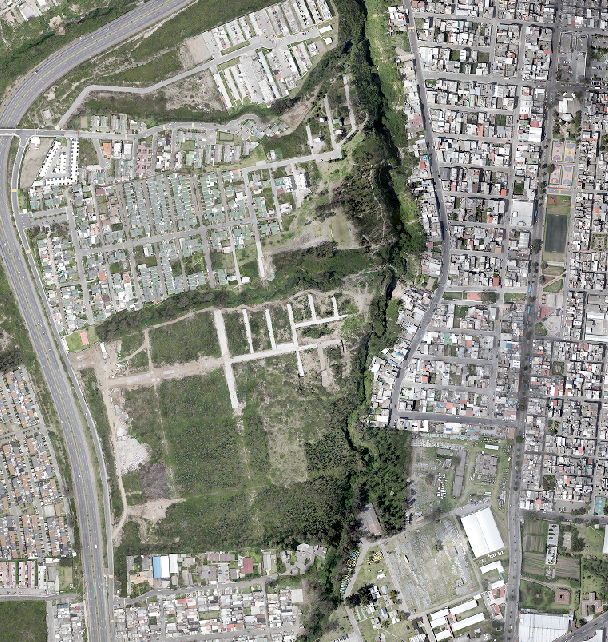 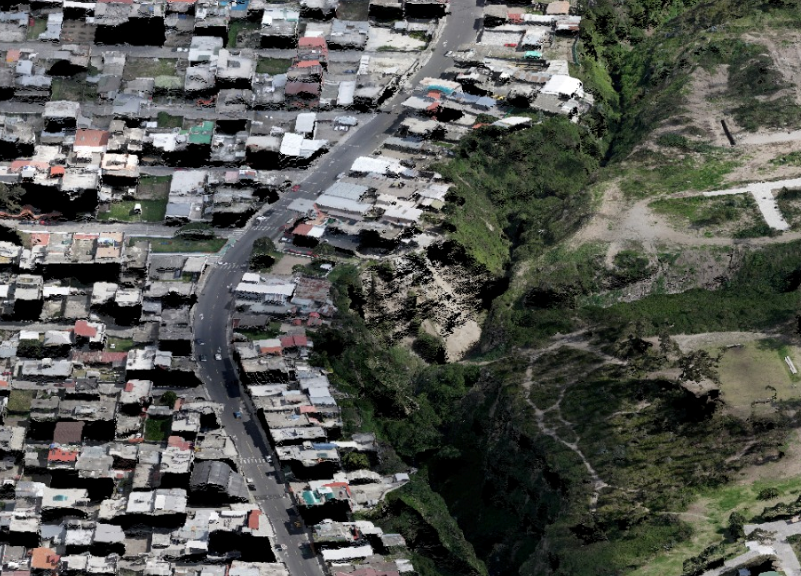 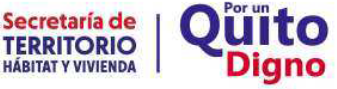 2261. Variaciones en la precisión de las técnicas de medición o cartográficas
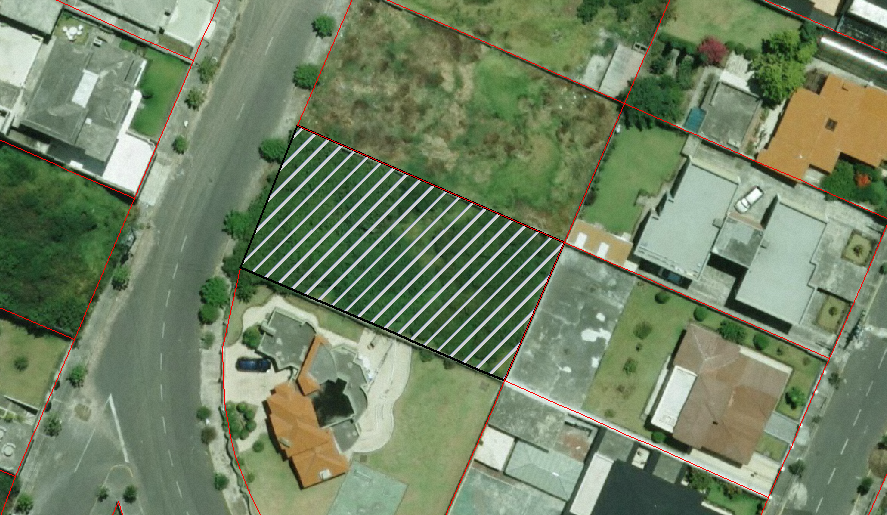 Lindero catastro
D1
Lindero levantamiento
D2
D4
D3
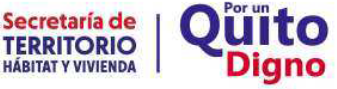 2261. Variaciones en la precisión de las técnicas de medición o cartográficas
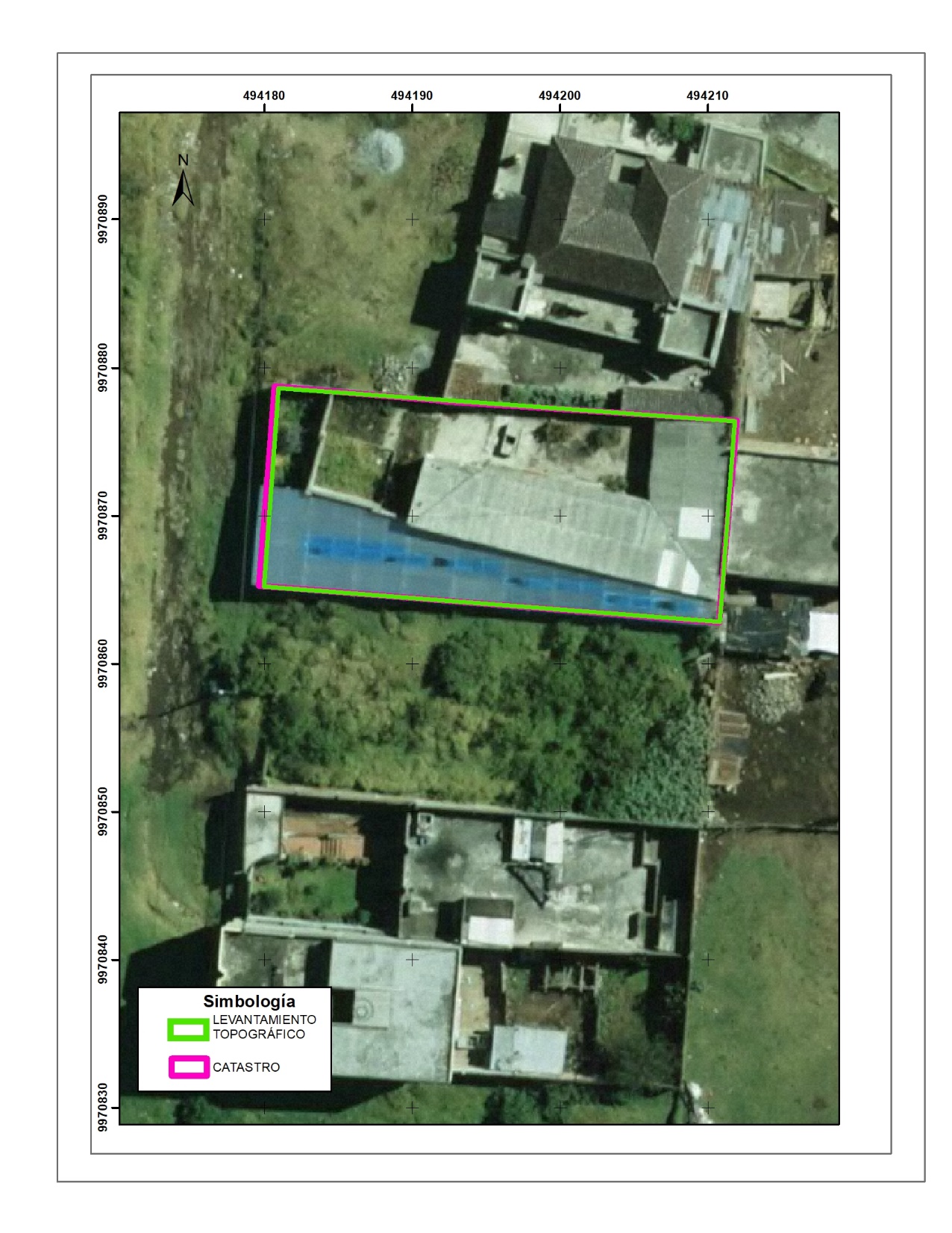 Diferencias
D1= 0,28 m 
D2= 0,32 m
D3= 0,11 m
D1
D3
DESARROLLO
D2
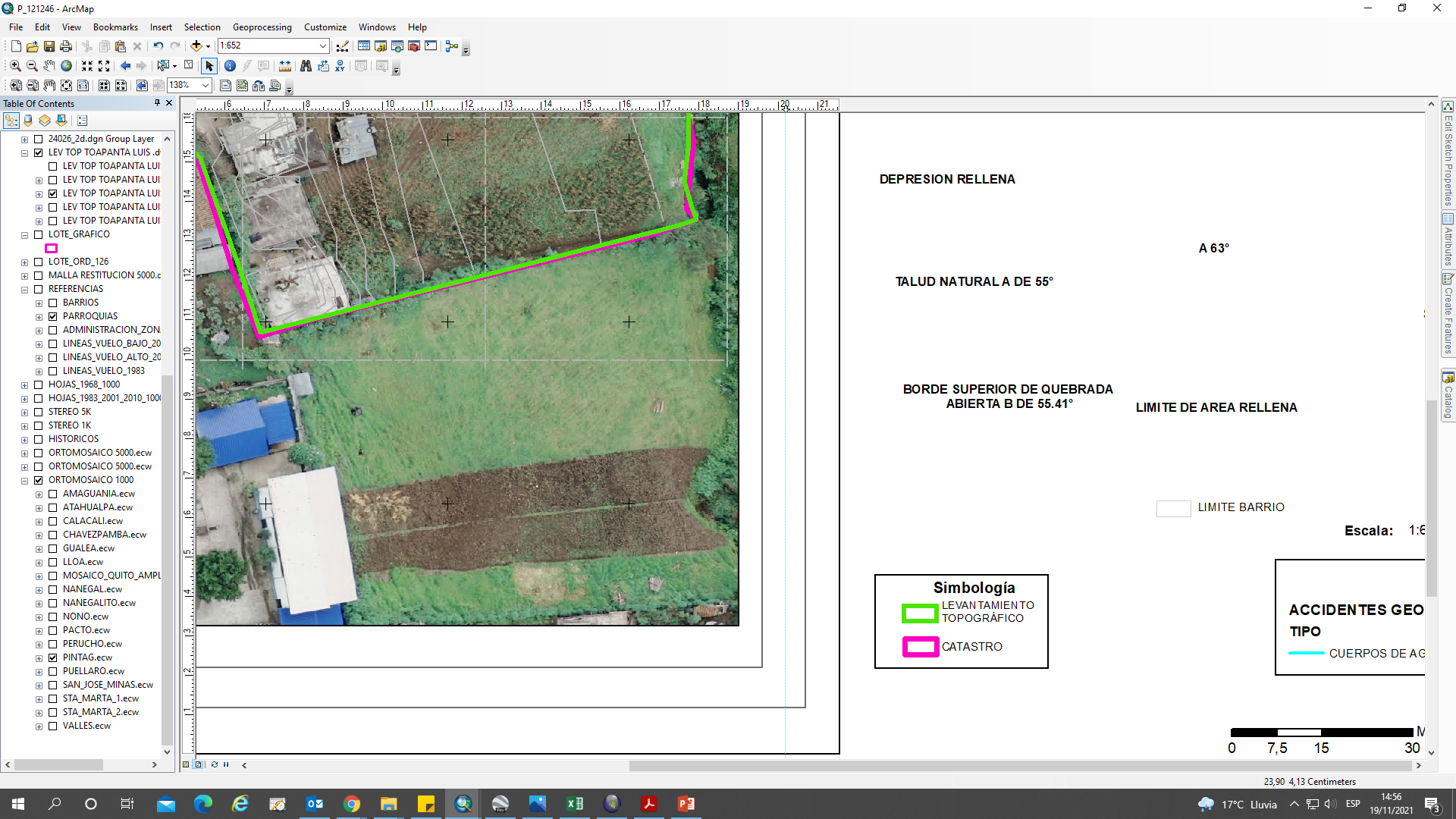 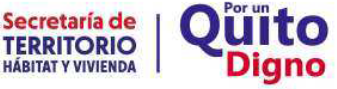 2261. Variaciones en la precisión de las técnicas de medición o cartográficas
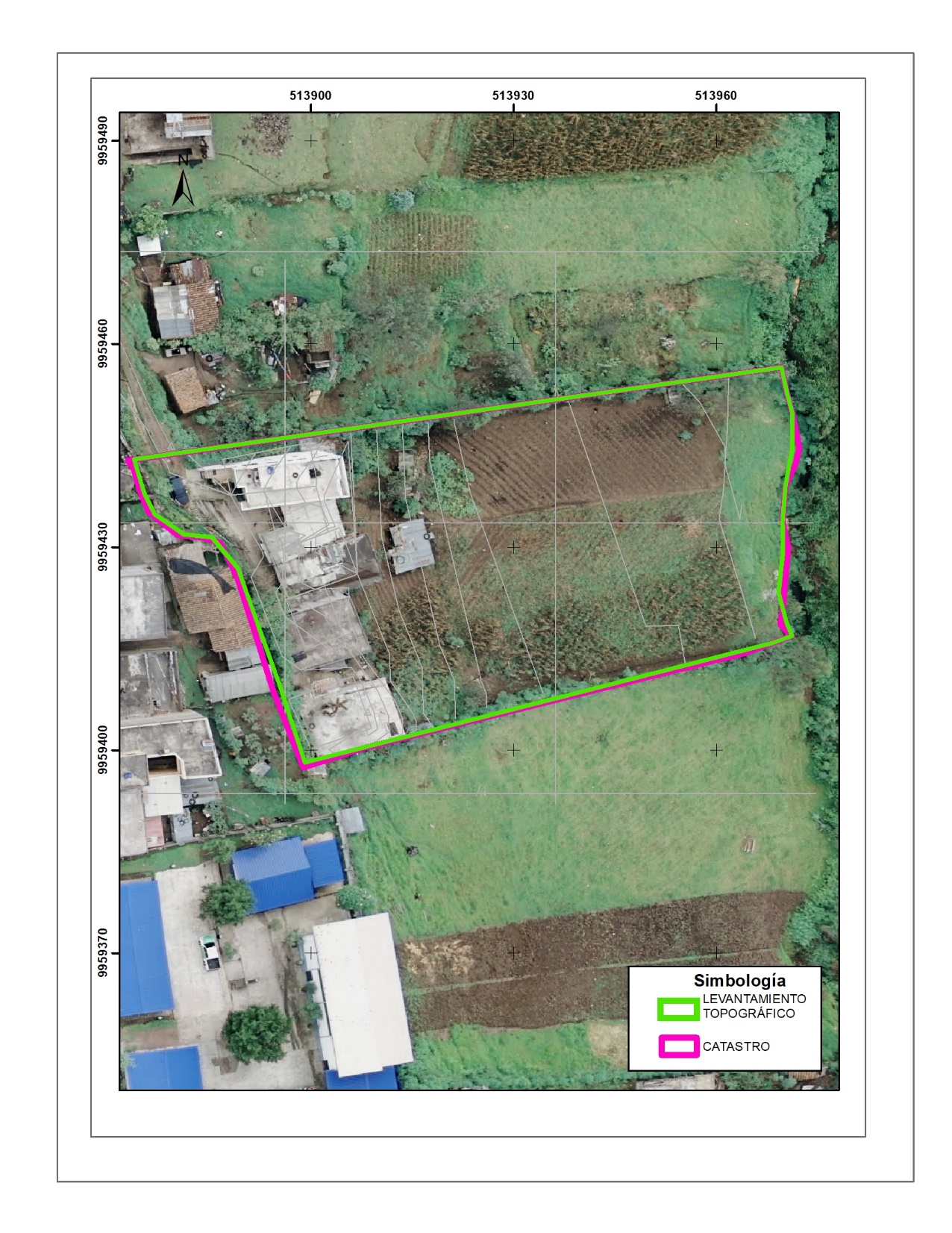 DATOS
D1= 0,9 m 
D2= 0,5 m
D3= 0,7 m	
D4= 0,8 m	
D5= 0,9 m
D6= 0,7 m
D7= 1,05m
D7
D1
DESARROLLO
D6
D2
D3
D5
D4
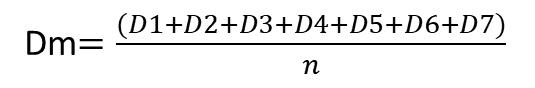 Observaciones Sesión Concejo 185
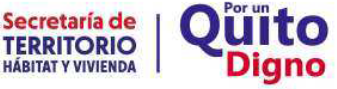 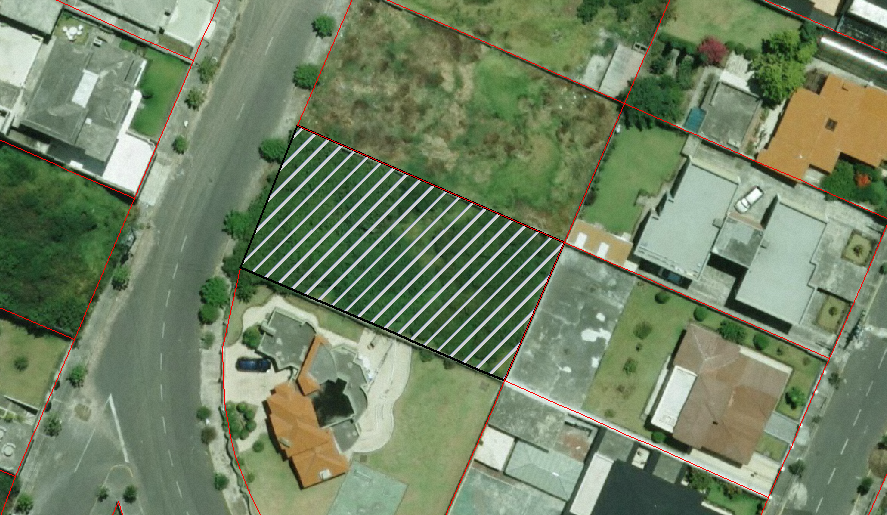 Lindero catastro
D1
Lindero levantamiento
D2
D4
D3